I LASER MICROPULSATI
L. AMANTIA  -  G. BANNO’
  SIFI , Monterosso, 2 Luglio 2016
Light Amplification by Stimulated
           Emission of Radiation
Luce coerente , monocromatica (1 sola  λ)
- Onde elettromagnetiche concentrate
- Coerenza spaziale e temporale
SPOTS CONCENTRATI SUL TESSUTO BERSAGLIO
C’E’ QUALCOSA DI NUOVO?
Maiman , 1960 : primo apparecchio ( Rubino )
 Zaret  , 1961 : primo studio sperimentale 
 Campbel , 1963 ; Zweng , 1964 : primi trattamenti
INDICAZIONI TERAPEUTICHE MAGGIORI
- VASCULOPATIE  ( manif. essudativo-edematose, 
                                                  ischemiche, miste )
                                               - RETINOPATIA DIABETICA 
                                               -  OCCLUSIONI VENOSE
                                               - EMOPATIE
- EDEMI MACULARI  (varia etiologia)
- MM DEGENERATIVE DEL P.P  : DSEP, DSNE ( CRSC ) , etc 
- PREVENZIONE D.R.
- TUMORI CORIORETINICI : emangiomi , melanomi,  
                                                                     angiomatosi, aneurismi,
                                                                     M. di Coats, etc.
DRS, 1978
ETDRS, 1985
FOTOCOAGULAZIONE :   TECNICA IMMUTATA
   


ANNI :      ‘70           ‘80           ‘90            2000          2010 … 



CATARATTA : INTRA       EXTRA       FACO       FEMTO …
EFFETTI    BIOLOGICI
INTERAZIONE  LASER –SISTEMA BIOLOGICO
Dipendono da :
 1) TIPO DI LASER

 2) CARATTERISTICHE MATERIALE  BIOLOGICO

 3) MODALITA’ DI INTERAZIONE : - 
                                                               - 
                                                               - 
                                                               -
potenza
durata
dimensioni
modo rilascio
EFFETTI SUI TESSUTI 
               IN BASE AL TIPO DI LASER
EFFETTO TERMICO (argon , krypton , dye , diodi ,               
                                        CO2 , Nd-YAG x 2 : λ 1064 : 2 = 532)
EFFETTO IONIZZANTE ( Nd-YAG - Q – switching
                                                                  - Mode – Locking )
EFFETTO FOTOCHIMICO ( Eccimeri “ excited dimer”)

EFFETTO FOTODISTRUTTIVO  ( Femtosec ,  λ IR )
PRINCIPALI EFFETTI DELLA RADIAZIONE LASER
TERMICO                          IONIZZANTE                 FOTOCHIMICO
ASSORBIMENTO DEI TESSUTI OCULARI
Diverso in funzione della λ della radiazione :
 
EMOGLOBINA : blu , verde , giallo 
XANTOFILLA : blu 
MELANINA : verde , blu , violetto 
ACQUA : infrarosso
PRINCIPALI  LASER TERMICI
FC da conversione energia         calore 

 ARGON : 448 nm (blu) , 514 nm (verde)
 KRYPTON : 647 nm (rosso)  , 568 nm(giallo) ,   
                         530 nm (verde) 
 Nd – YAG  ƒ x 2 : 1064:2 = 532 nm (verde)
 DIODI semiconduttori : 570 – 1000 nm 
 DYE : 308 – 1300 nm       giallo micropulsato
EFFETTO TERMICO SUI  PRINCIPALI                 TESSUTI OCULARI
CORNEA, ACQUEO, CRISTALLINO: Trascurabile 
                                          (> > trasmissione, << assorbimento)
 
TRABECOLATO: surriscaldamento lamelle pigmentate      
                                    scompaginamento       > spazi   intertrab.

VITREO : ~ trascurabile , ma serio rischio di trazione V-R
EFFETTO TERMICO SUI  PRINCIPALI                 TESSUTI OCULARI
CORIORETINA: a “ parametri terapeutici “ = lesioni soprasoglia               
                                                                                           giallo camoscio

EP:  lesioni coagulative e necrotiche , vacuolizzazione 

FOTORECETTORI : distruzione articoli , liberazione dischi e frammenti
STRATI NUCLEARI ( est e int) : picnosi nucleare, danni membrane 
STRATO FIBRE SUPERFICIALI : edema , alterato FA 
M. BRUCH : generalmente indenne 
CORIOCAPILLARE : trombosi e dilatazioni capillari
EFFETTO TERMICO SUI  PRINCIPALI                 TESSUTI OCULARI
VASI  : ↑ assorbimento emoglobina : 
                      - spasmo temporaneo parietale
                      - ↓ flusso
                      -  mai chiusura vv arteriosi
                      - lieve effetto trombizzante 
                      - ↑ aggregazione piastrinica

MACULA : assorbimento selettivo Xantofilla :
                             - degrado cellulare anche strati superficiali 
                                ( filtro blu )
CORIORETINA : EFFETTO COAGULATIVO CON ≠ λ
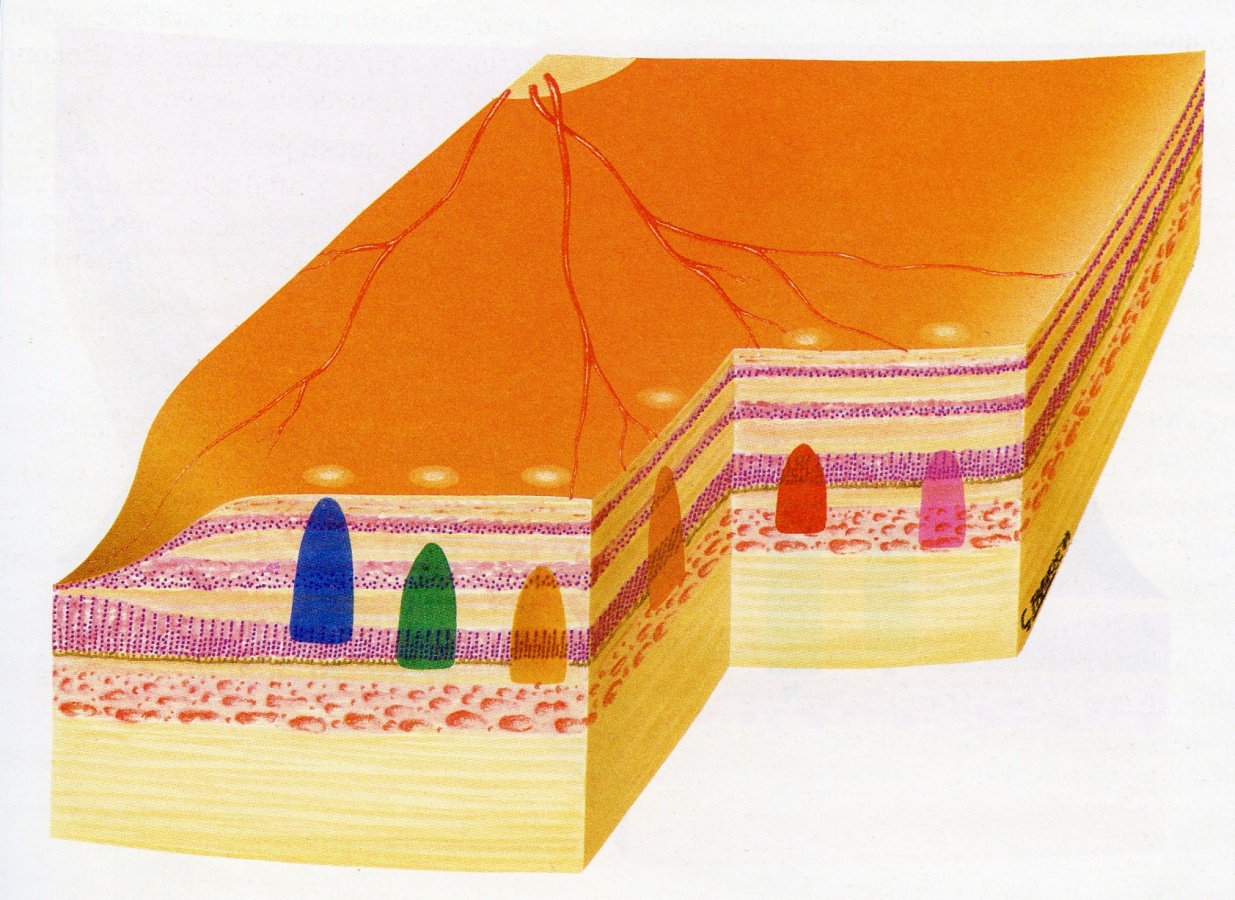 QUANDO TRATTARE ?
Solo  quando lo spot può produrre : 

 CICATRICE  : - VALIDA e NON INVASIVA 

                            - DUREVOLE SENZA ALLARGARSI                   
                               TROPPO NEL TEMPO

                            - CHE NON ALTERI L’INTERFACIE V-R
PRE -  TRATTAMENTO
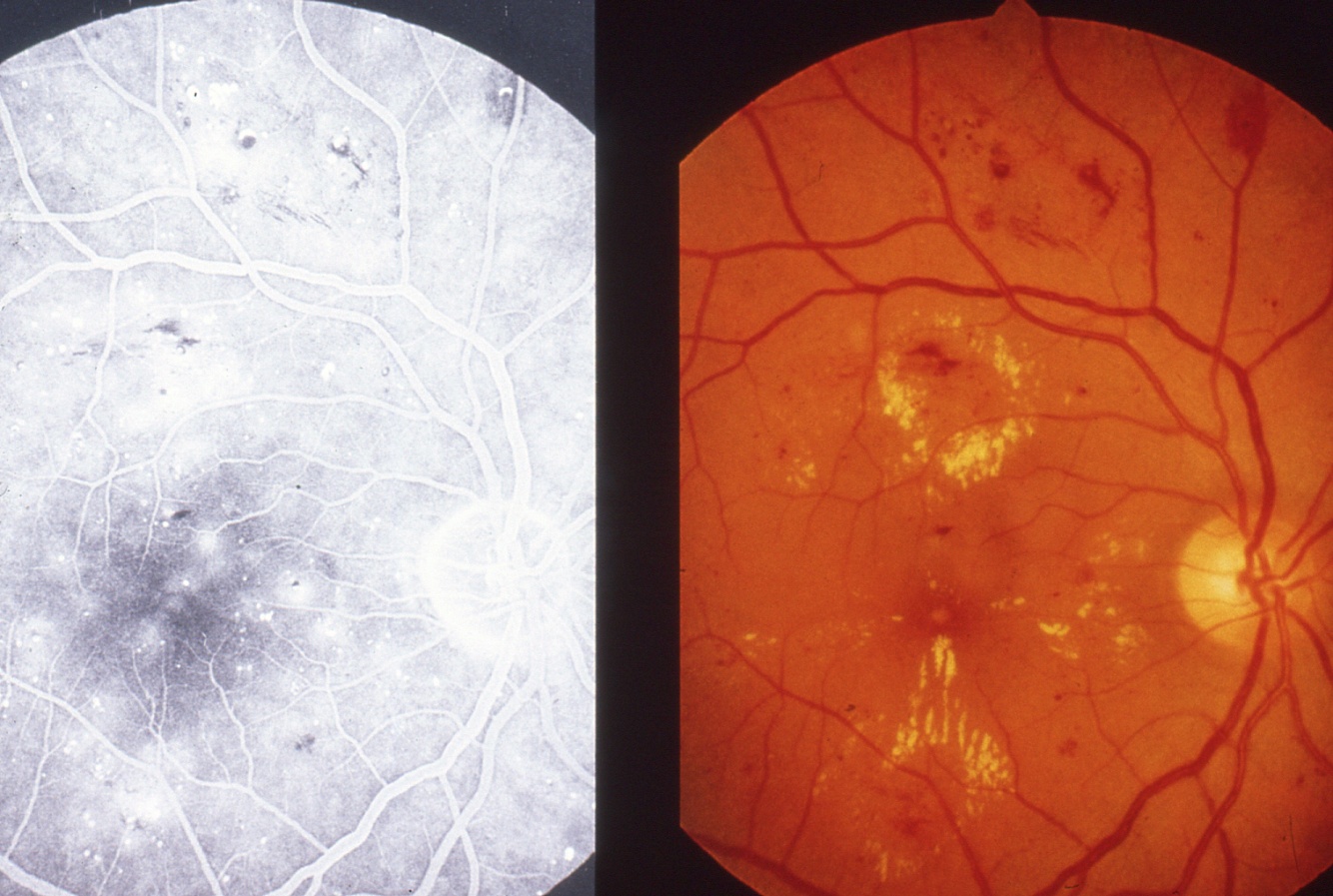 POST - TRATTAMENTO
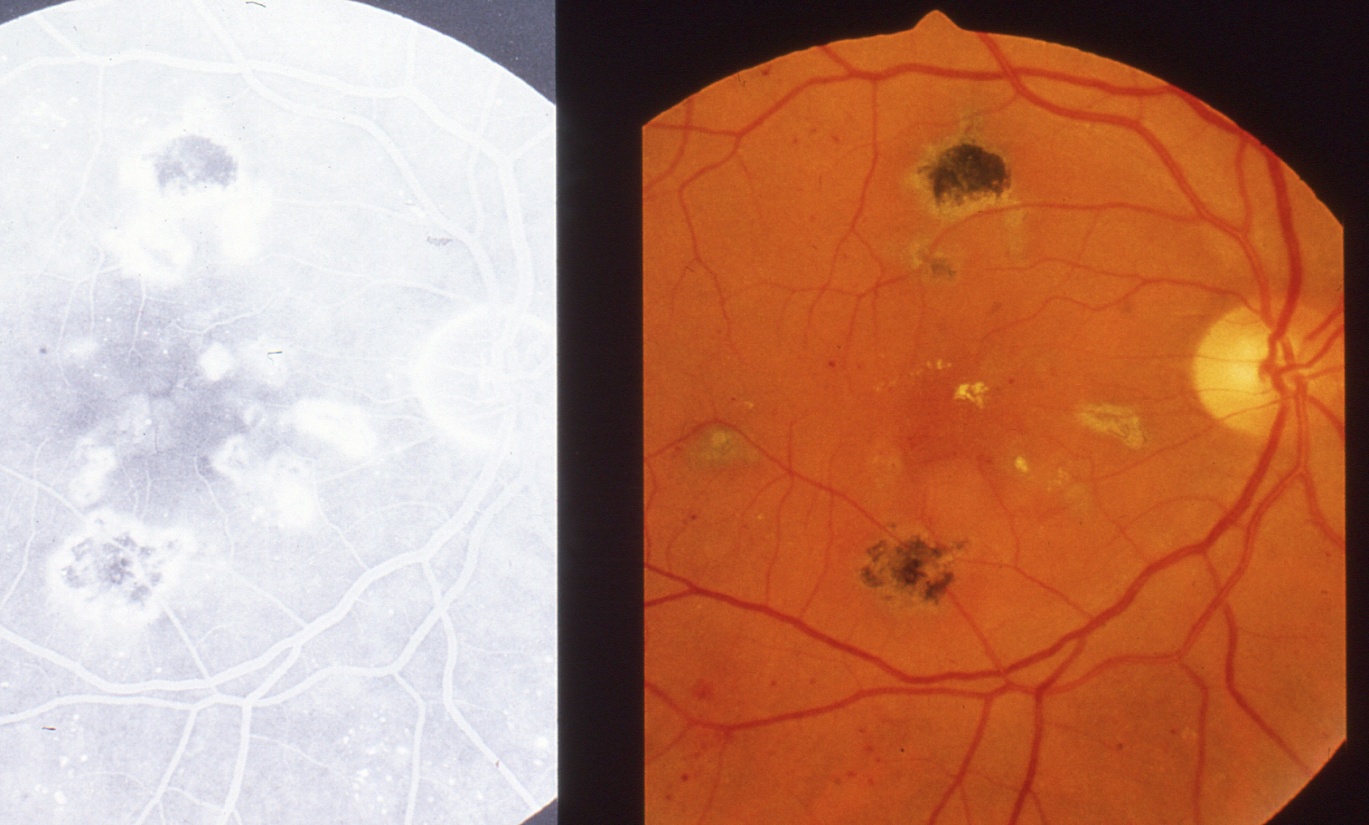 MODALITA’ DI INTERAZIONE           LASER - CORIORETINA
POTENZA
DURATA                            SPOT GIALLO CAMOSCIO
DIMENSIONE
REQUISITI DI TRATTABILITA’
PULIZIA DEL PERCORSO : opacità, sinchisi, emorragie, etc
                                                   influenzano  potenza, tempo, dimensione

SPESSORE RETINICO : max 350 μm ?         VARIABILE !!! 

DISTANZA DAL TESSUTO DA PRESERVARE : - fovea :1/2 DP ? 
                                                                                  - deiscenze …
PIGMENTAZIONE CORIORETINICA :  estrema variabilità
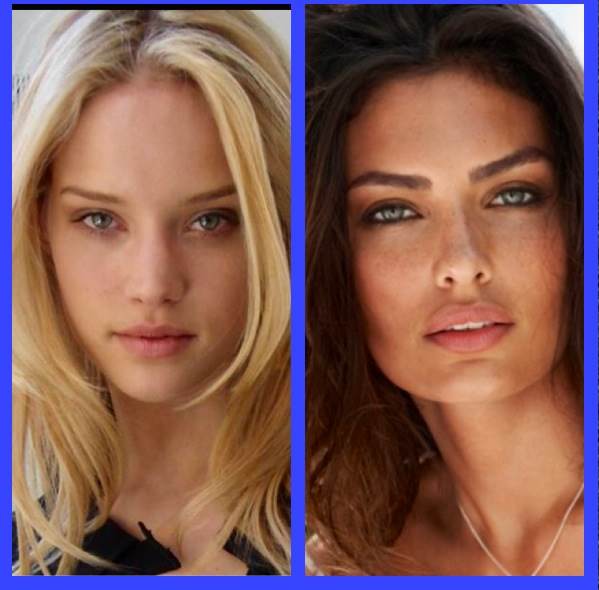 FOTOCOAGULAZIONE  “LIGHT”
L’effetto termico applicato all’ EP si diffonde ai tessuti circostanti
EFFETTO TERAPEUTICO / DANNO IATROGENO 
             
 
   Tentativo di limitare la diffusione con irradiazione
                               LASER A BASSA INTENSITA’  
                         ( sbiancamenti appena  percettibili )
                                                                       
                                                                    Bandello F. e Al , Br.J Opthalmol.,2005
FOTOCOAGULAZIONE “SOTTOSOGLIA”
Trattamento  laser  convenzionale  non visibile oftalmoscopicamente ,  visualizzato  all’ OCT:

MINORE INVASIVITA’
MINORI EFFETTI COLLATERALI 


EFFICACIA  NON VALIDATA DA STUDI RANDOM

                                                       Lanzetta P.  e AL , Semin .Ophtalmol. , 2001
FOTOCOAGULAZIONE
       MICROPULSATA
Scopo : MINIMIZZARE EFFETTI NEGATIVI FC TRADIZIONALE
Modalità : SEQUENZA DI BREVI MICROIMPULSI
                   SOTTOSOGLIA RIPETUTI
                             
                   
  Caratteristiche :         FREQUENZA ( Hertz ) 
                                       % DI TEMPO ATTIVO
DUTY CYCLE
       ( DUTY – REST )
PERCENTUALE DI TEMPO IN CUI IL LASER E’ ATTIVO
       RISPETTO AL TEMPO DI ESPOSIZIONE TOTALE 

   
                                ( “ ABS “ …. )
DUTY CYCLE
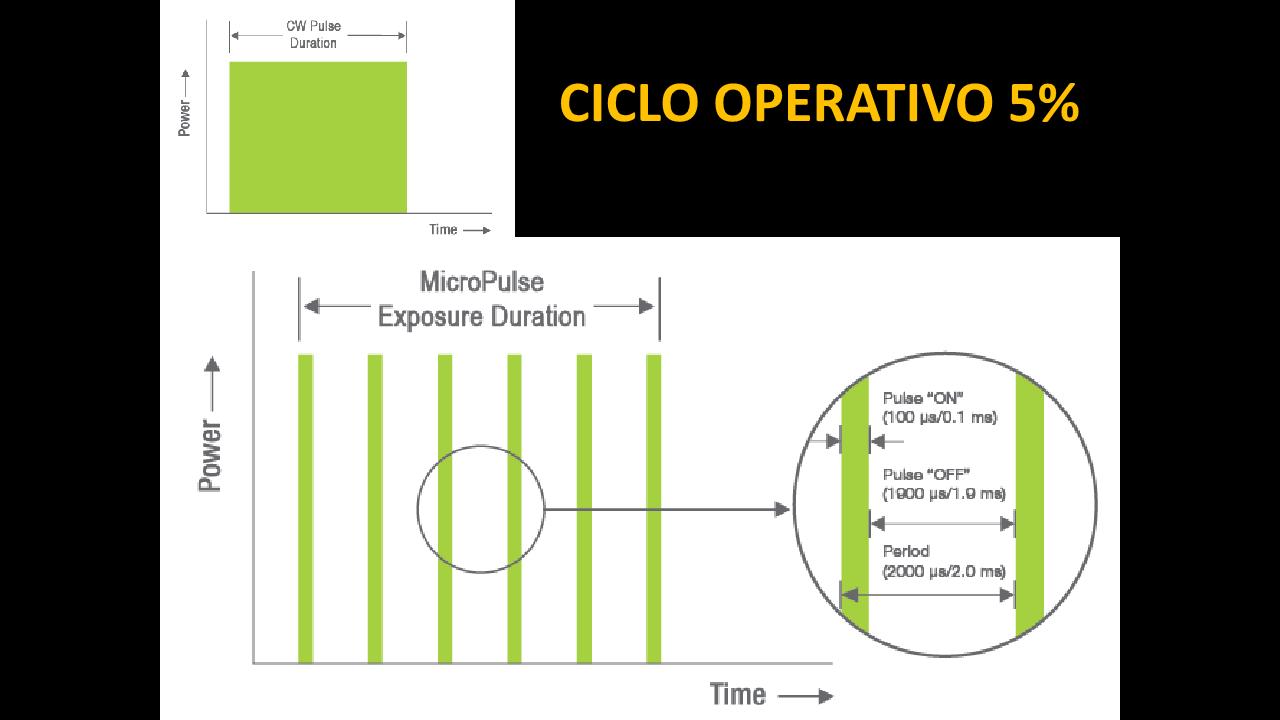 MICROPULSE DURATION : 0.05 – 1,00 ms
MICROPULSE INTERVAL : 1,00 – 10,00 ms 
 


                                       ( IRIDEX , txcell )
MICROPULSATO  ED   EFFETTO  TERMICO
IMPULSO : T        /   PAUSA  : T
EFFETTO CIRCOSCRITTO AL SOLO EP 

GRADIENTE TERMICO SOTTOSOGLIA
                    NELLE STRUTTURE VICINE
PRINCIPALI FONTI LASER
Nd-YAG duplicato in frequenza ( verde – giallo )

Diodi  ( giallo – infrarosso )
MULTISPOT
POSSIBILITA’ DI SELEZIONARE VARI TIPI DI PATTERN
 ( GRIGLIA , CERCHIO , TRIPLO ARCO … )
IN GRADO DI RILASCIARE UNA SERIE DI SPOTS PRE-IMPOSTATI

“ TARGET CELL TECHNOLOGY “  ( IRIDEX IQ 532 df , IQ 577 diodo ) 
 “PATTERN  SCAN LASER “ ( Pascal Optimedica , df )
FC  LASER  SEMIAUTOMATICA
SPOTS MULTIPLI SOVRAPPONIBILI A IMMAGINI PRECEDENTI : 
ROSSO PRIVE , FILTRI VARI , FAG , etc … 


                                                                ( “ Navilas “ )
PRINCIPALI  INDICAZIONI (I)
1) EDEMA MACULARE : - Laursen M. L. e Al. ,  Br. J. Ophthalmol , 2004
                                                            - Lutrull JK e Al.  , Br. J. Ophthalmol , 2005
                                                            - Figueira J. e Al. , Br. J. Ophthalmol , 2009 
                                                            - Ohkoshi K. e Al. , Am. J. Ophthalmol , 2010

2) RDP ( PANFOTO ) :      - Lutrull JK e Al. , Eye ,2008
                                                             -  ???
PRINCIPALI  INDICAZIONI (II)
3)  OVCR  e  OBVCR  : - Parodi M.B. , Ravalico G. , e Al 
                                                         Ophthalmology , 2006


CRSC e DSEP : - Lanzetta P. , Bandello F. e Al.  Eur. J. Ophthalmol. , 2008
                                    - San. Ni Chen e Al. Ophthalmology , 2008
PRINCIPALI  INDICAZIONI (III)
GLAUCOMA

         a)  TRABECULOPLASTICA  : - Jacky W. Y.  e  Al. , Medicine , 2015

          b)  CICLOFOTOCOAGULAZIONE : -Radcliffe N. M. , Ophth. T. , 2016
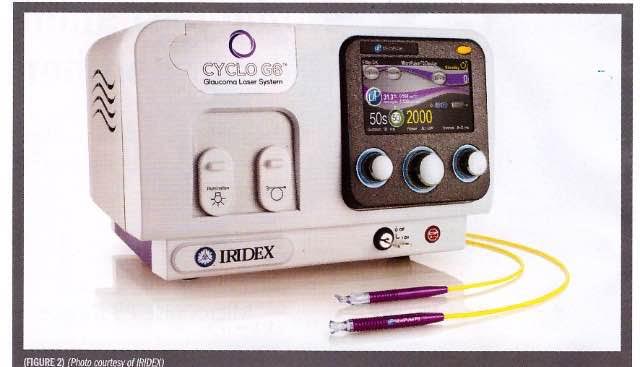 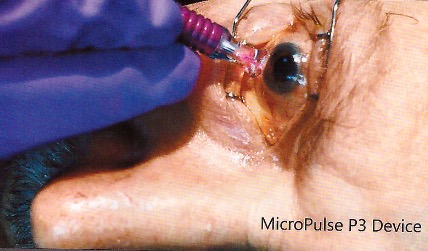 ALTRE INDICAZIONI ( ? )
TERAPIA PROFILATTICA PER DRUSEN :  
  Selective Retina Treatment  - SRT - : Brinkmann R e Al. B. Soc. Bel. Opht , 2006


                                     DMLE

                       TERAPIA RIGENERANTE  RETINA :
                            Ellex  Medical, AU : Hamilton P. , AAO 2007


( “BIOSTIMOLAZIONE “   dell’ EP  inducente migrazione cellulare )